Teen Leader CommitteesHMS Teen Science Café
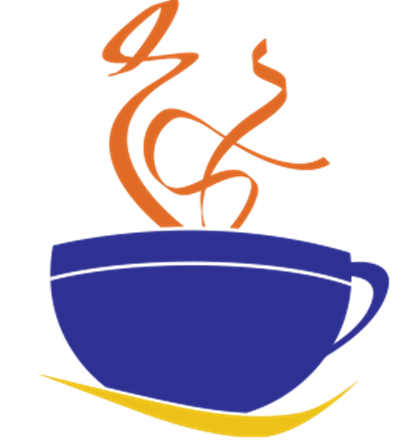 Maureen Barrett
7th Grade STEM Teacher
Harrington Middle School
Mt. Laurel, New Jersey
Harrington Middle School Teen Science Café Webpage
HMS Teen Science Café Committees
Food
Announcement
Welcome
Sign-in Table
Banner
Marquee
Thank You
Decoration

Q & A
Multimedia
AV (Audio Visual)
Gift & Door Prize
Web Design
Outreach
Advertising
Lead Position: Teen Leader Coordinator
Food Committee
Day before the event:
Meet with the Adult Leader to order the soft pretzels.

At the event:
Wash your hands before serving food and wear serving gloves.
Set up the snack bar with table cloth, napkins, plates, pretzels, chocolates, and water.
Announce to the group when the café snack bar is open.
Close the snack bar when the presenter is ready.
At the end of the event, clean the table and put the supplies away.
Keep an inventory of supplies and inform the Teen Leader Coordinator and Adult Leader if something if needed for the next event.
Announcement Committee
One week prior to the event:
Write a morning announcement to advertise the upcoming café event. Share the document with the Teen Leader Coordinator and Adult Leader using Google Drive.

Every day for one week leading to the event:
Either read the announcement during the morning announcements or submit the announcement to be read by a morning announcer.
Welcome Committee
One week prior to the event:
Use the information on the HMS Teen Science Café webpage (posted by the Web Design Committee) to write an introduction for the guest speaker. Share your introduction with the Teen Leader Coordinator and Adult Leader using Google Drive.

At the event:
Greet our presenter in the main office and escort him/her to the Teen Science Café.
Assist in carrying materials and helping the presenter setup for the presentation and activity.
Offer the presenter something from our snack bar. 
Officially start the event by welcoming the presenter and reading your introduction to the attendees.
Sign-In Table Committee
At the event: 
Make sure everyone signs in.
Give each attendee a door prize ticket. 
Make a name tag for each attendee.

Please note: These guidelines apply to all attendees, including the committee members.
Banner Committee
Morning of the event:
Hang up the Teen Science Café banner in D-wing foyer.

End of the event:
Remove the banner and coordinate the timing for a group photo with the Multimedia Committee.
Properly store the banner in the STEM room.
Marquee Committee
Two weeks prior to the event:
Write a blurb for the HMS marquee.
Submit this information to the secretary in the main office and offer to change the sign.
Thank You Committee
At the event:
Get a blank thank you card from the Adult Leader.
Get the thank you gift from the Gift & Door Prize Committee.
Write a thank you note to the presenter that includes highlights of his/her program.

End of the event:
Present the thank you gift and card to the presenter at the end of the program.
Decoration Committee
At the event:
Hang the decoration posters in café area (coordinate placement with the AV Committee).
Place the decorations on café tables.
At the end of the event, remove the posters and return all the decorations to the STEM room.
Q&A Committee
One week prior to the event:
Research the presenter and generate a dozen work-related questions to ask the presenter.
Share your questions with the Teen Leader Coordinator and Adult Leader through Google Drive.

Day of the event:
Place your questions on the café tables to kick-start the Q&A period.
Multimedia Committee
Day of the event:
Get camera from Adult Leader.
Take photos during the event.
At the end of the event, coordinate the group photo timing timing with the Banner Committee.

Within 24 hours of the event:
Download the photos on a STEM laptop.
Select 10-15 of the best photos for the HMS Teen Science Café webpage.
Share the photos with the Web Design Committee.

Throughout the year:
Create a presentation to be shown at the end of year TSC celebration.
AV (AudioVisual) Committee
Day of the event:
Get the LCD laptop from the STEM room.
Complete the AV setup for the event.
When the presenter arrives, make sure all his/her AV needs are met.

End of the event:
Return all the AV materials to their proper locations.
Gift & Door Prize Committee
One week prior to the event:
Prepare an HMS Café Cup for the presenter and three for door prizes.

Day of the event:
Place the door prize café cups at the welcome table.
Give the presenter’s café cup to the thank you committee.

End of the event:
Select three door prize winners.
Keep track of the winners at each event.
Web Design Committee
One month prior to the event:
Write about the upcoming presenter. Some of this information will come directly from the presenter.
In coordination with the Adult Leader, post the event on the HMS STEM Teen Science Café webpage.

Within 48 hours after the event:
In coordination with the Adult Leader, write an update for HMS Teen Science Café webpage with information about the event and post photos selected by the Multimedia Committee.
Outreach Committee
For the café events:
Brainstorm a list of STEM professionals as possible presenters.
In coordination with the Adult Leader, contact the possible presenters.
Prior to the events, communicate with the presenters to see if any activity materials and/or AV equipment are needed (LCD projector, speakers, photocopies, pencils, tape, scissors, etc.)
After each event, provide the National Teen Science Café representatives with event articles and photos.
Teen Leader Coordinator Position
Job requirements:
Generate a list of the committees and the teen leaders. 
Oversee the work being done by the committees.
Touch base with the committees to make sure they have everything they need for the events.
Monitor the attendance of leaders and number of café guests.
Touch base often with the Adult Leader throughout each month, and set a meeting time for two days before and two days after each event.
Advertising Committee
Everyone belongs to this committee! Let’s brainstorm how we can advertise the Teen Science Café and get the program started!
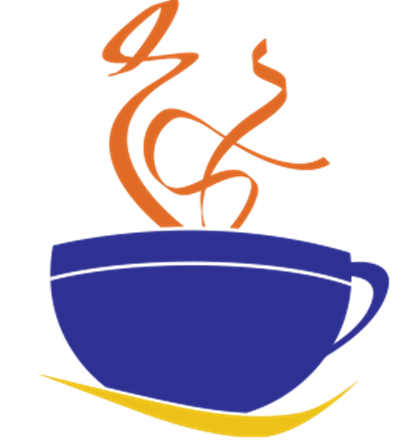